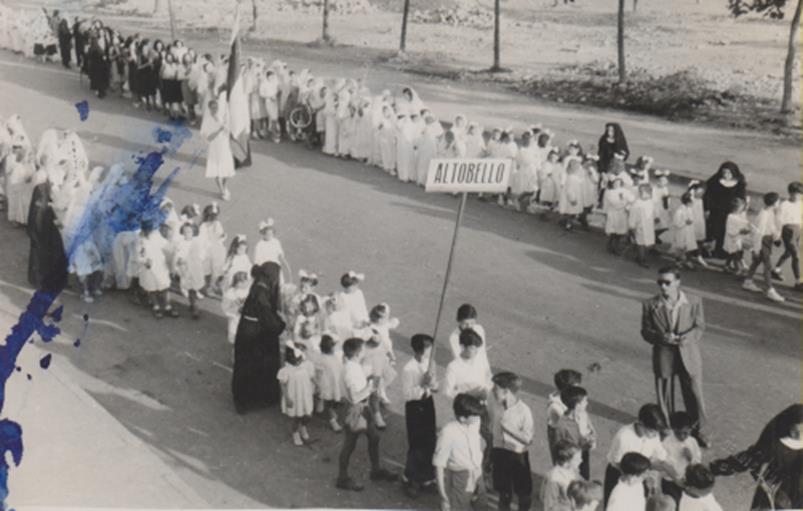 Per le vie di Altobello
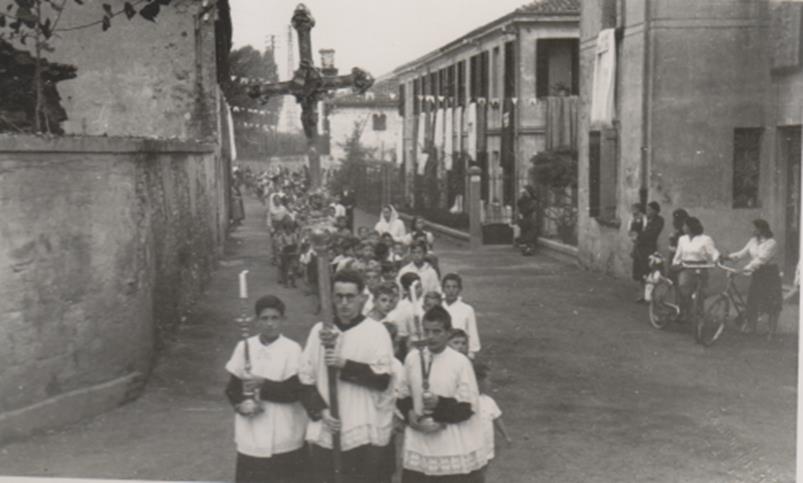 Per le vie di Altobello
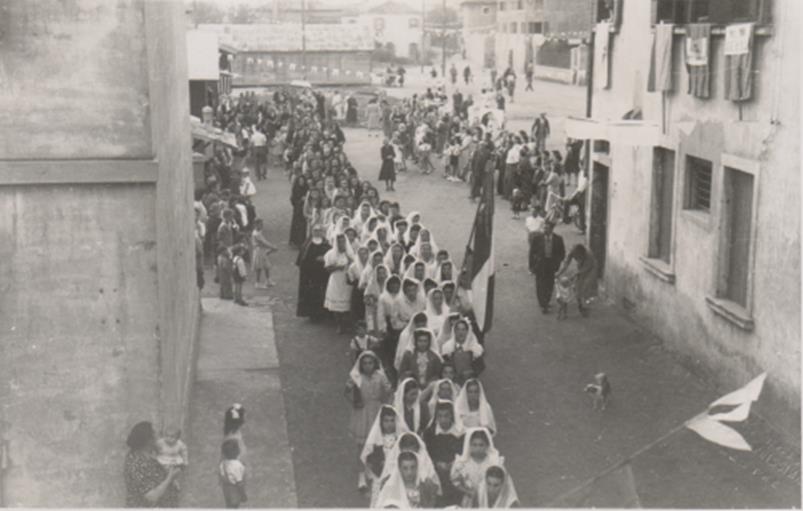 Per le vie di Altobello
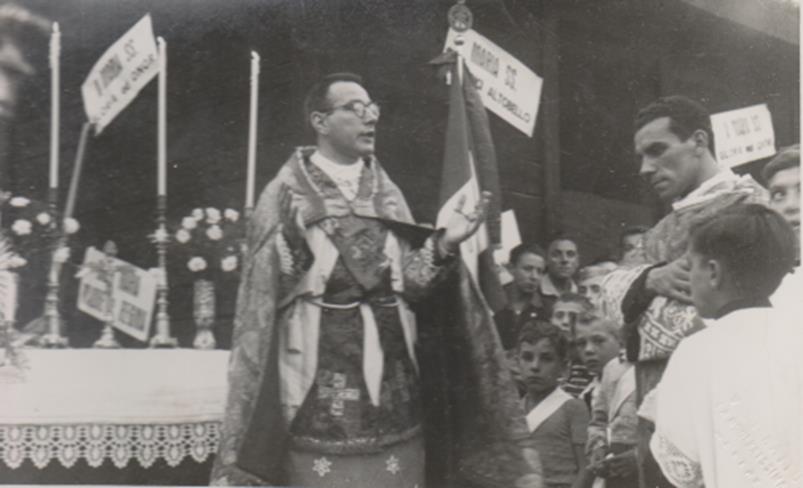 Mons. Deparini parla alla popolazione dopo la processione.
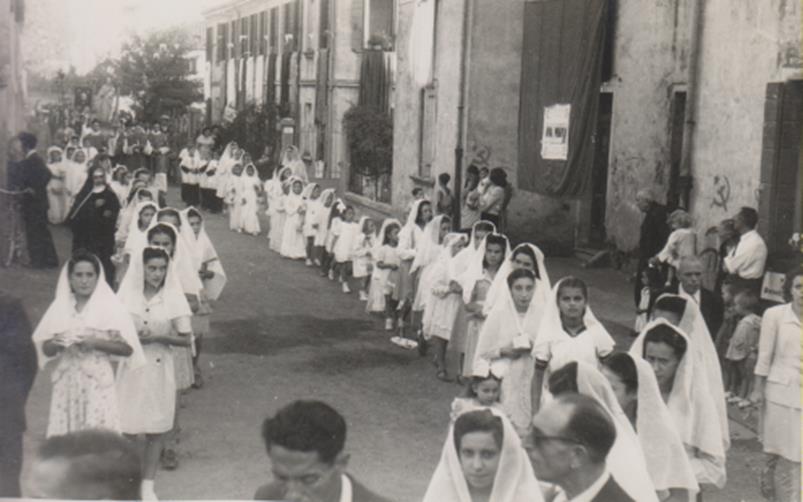 L’ìmmagine della Madonna del Rosario posta nella cappella in legnopassa per le vie della zona.
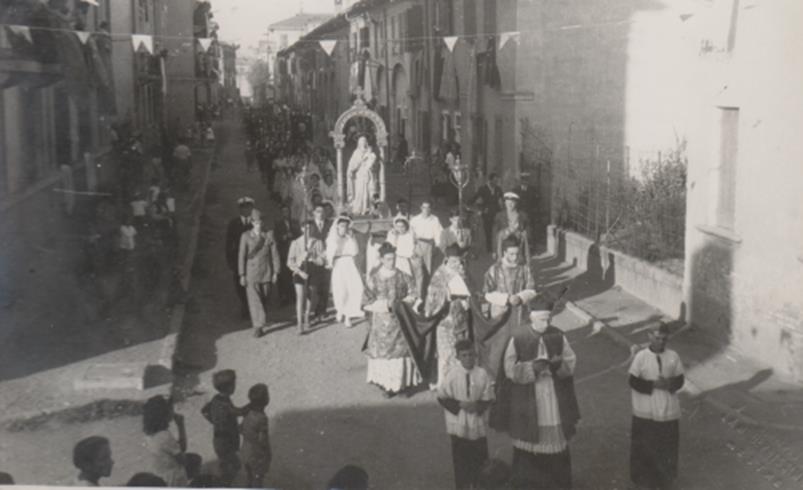 Prime processioni 1946-47-48
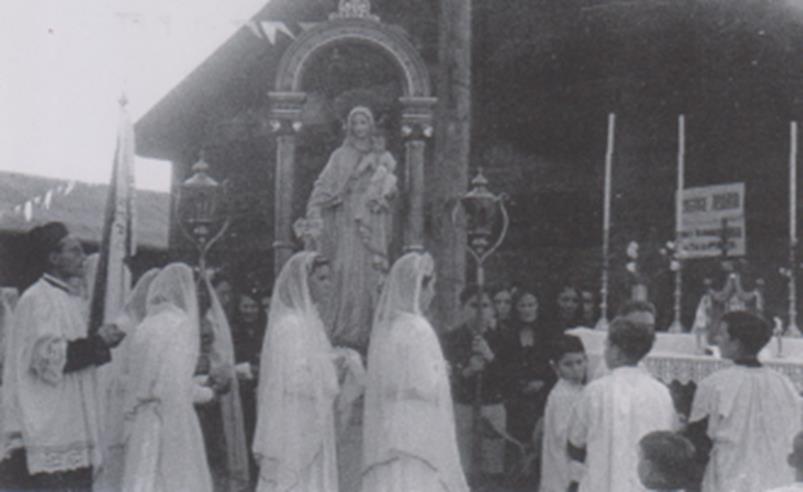 Davanti alla cappella in legno.
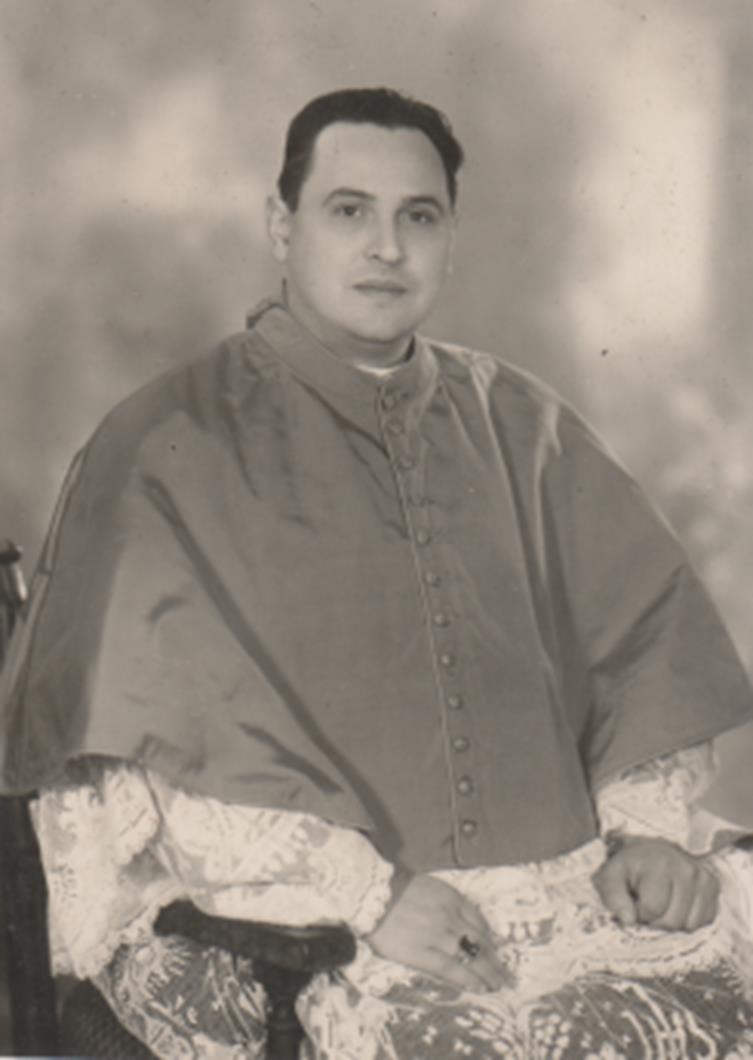 24 marzo 1949Don Lionello Andriolo sostituisce Don Angelo Gaggio.
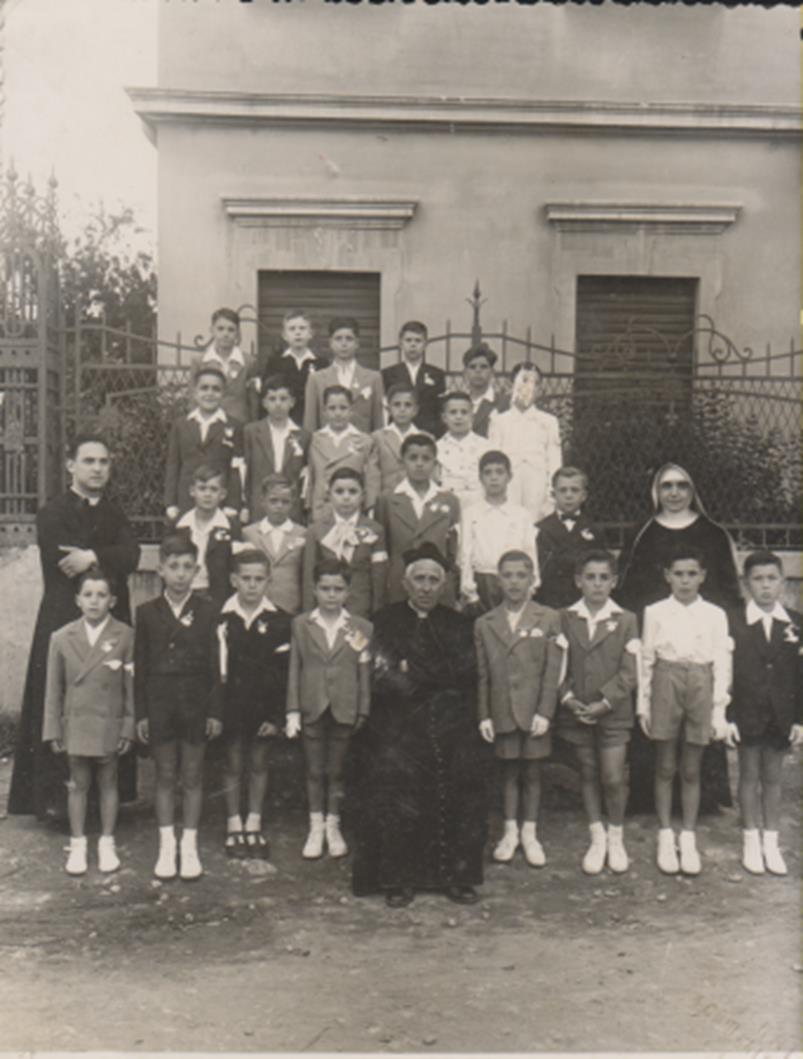 Mons. Vidal, prima Comunione dei ragazzi.
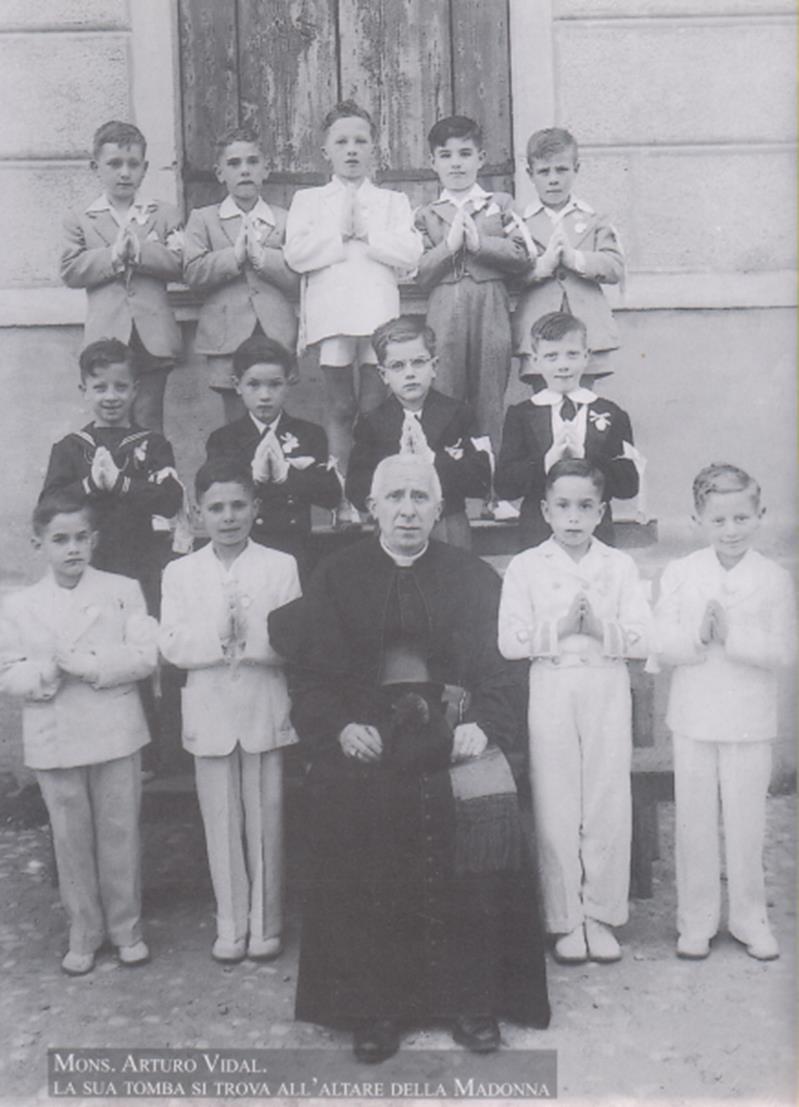 Mons. Vidal e prima omunione dei ragazzi